First-Order Filters
Secton 14.4
First-order Switched-capacitor Filter
Active RC Prototype
Switched-capacitor Equivalent
Fig. 14.17
Fig. 14.18(a)
Beginning with conventional continuous-time active RC filters, and replacing each resistor with a switched-capacitor results in a discrete-time filter whose frequency response closely approximates that of the original continuous-time filter at frequencies far below the sampling frequency
First-order Switched-capacitor Filter
Signal Flow Graph
Switched-capacitor Filter
Fig. 14.18(b)
Fig. 14.18(a)
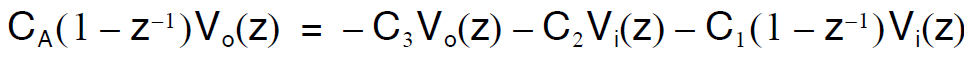 Once a filter structure is obtained, its precise frequency response is determined through the use of discrete-time analysis
First-order Switched-capacitor Filter
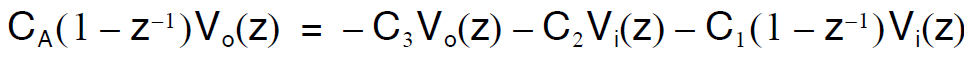 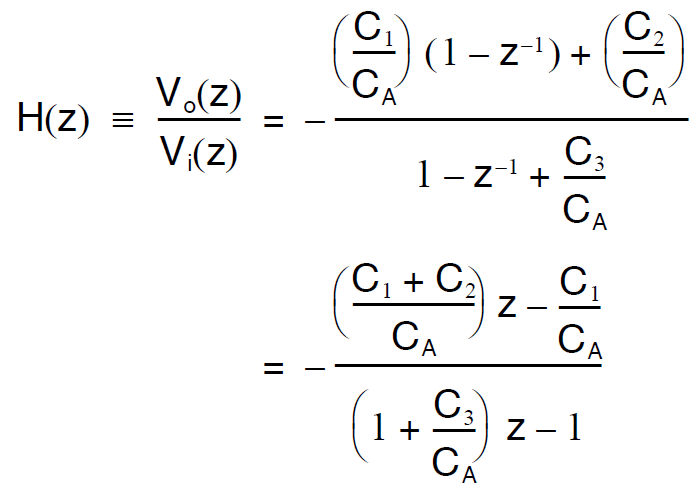 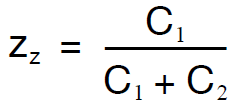 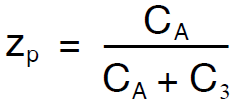 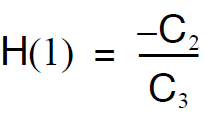 Frequency response of the first-order filter
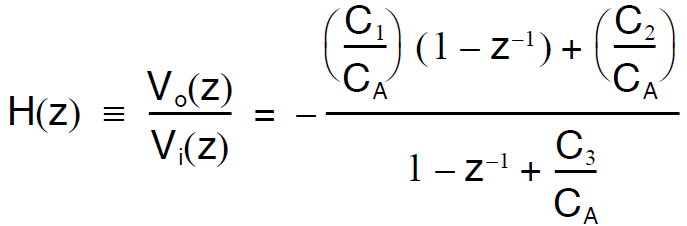 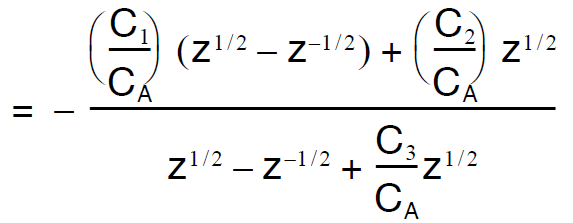 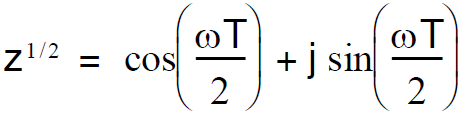 &
Using:
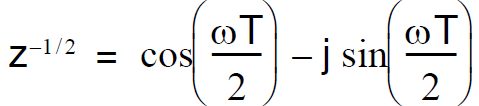 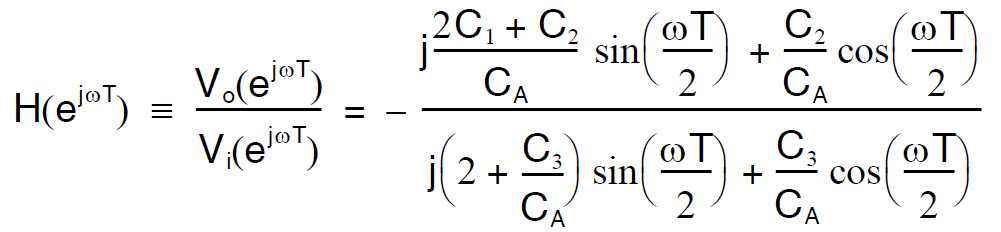 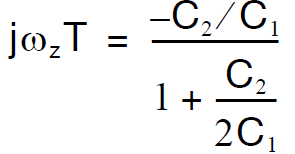 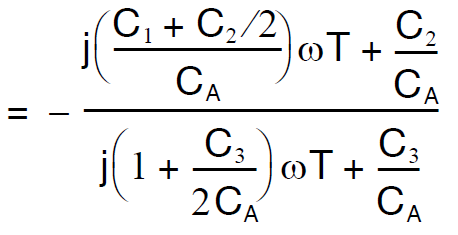 wT << 1    w << 1/T :
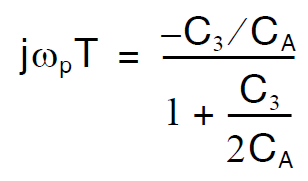 Switch Sharing
Fig. 14.18(a)
Fig. 14.19
Fully Differential Implementation
Allows for signal inversion by crossing wires
Biquad Filters
Secton 14.5
Discrete-Time Biquad Realizations
Similar to continuous-time biquads, discrete-time biquads may be realized using two integrators in a negative feedback loop, one of the integrators having loss to provide stability
Several different discrete-time biquads can be realized by varying the type (i.e., delayed, delay-free) and exact connection of switched-capacitor branches within the two-integrator loop
The choice of which biquad to use depends upon the specific pole and zero locations sought.
Biquad #1
Active RC Prototype
Switched-capacitor Equivalent
Biquad #1
Signal Flow Graph
Switched-capacitor Equivalent
Biquad #1 Transfer Function
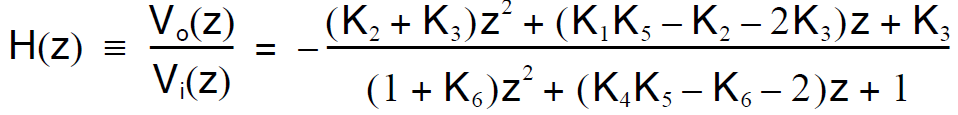 Biquad #1 Design Equations
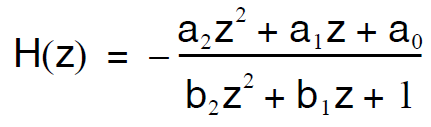 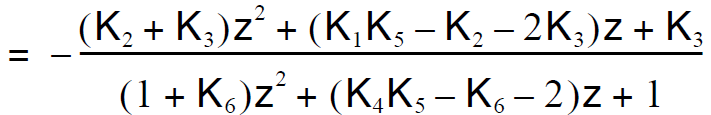 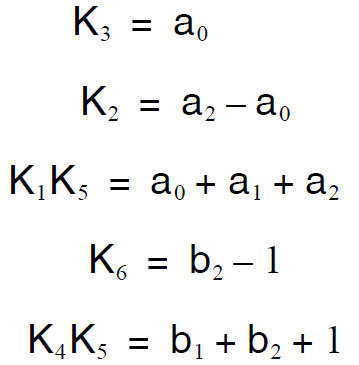 Extra degree of freedomin choice of K5 determinesthe amplitude of the signalat V1.
Biquad #2
Active RC Prototype
Switched-capacitor Equivalent
Biquad #2 Design Equations
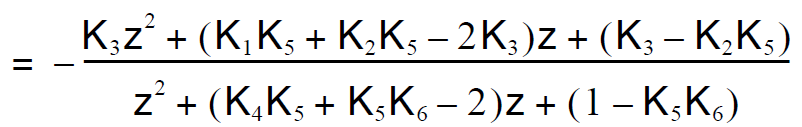 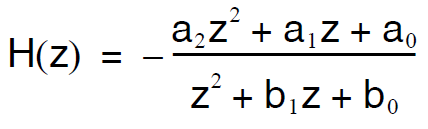 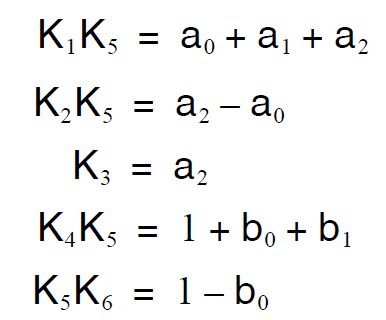 Extra degree of freedomin choice of K5 determinesthe amplitude of the signalat V1.